Муниципальное казенное дошкольное образовательное учреждение детский сад №9
Конкурс «Призвание – учить!»
«ИСПОЛЬЗОВАНИЕ ЗДОРОВЬЕСБЕРЕГАЮЩИХ ТЕХНОЛОГИЙ
В УЧЕБНО-ВОСПИТАТЕЛЬНОМ 
ПРОЦЕССЕ»


Автор: воспитатель высшей категории
Загирова Лариса Равильевна
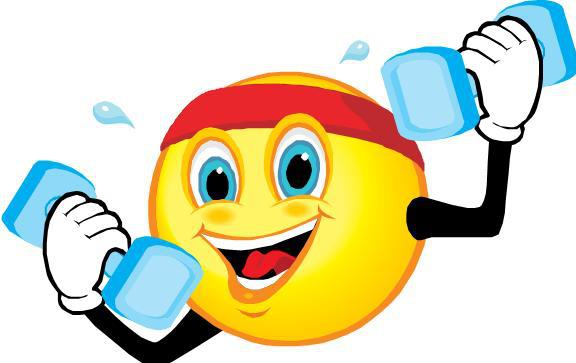 «Забота о здоровье — 
это важнейший труд воспитателя. 
От жизнерадостности, бодрости детей зависит их духовная жизнь, мировоззрение, умственное развитие, прочность знаний, вера в свои силы»
Конкурс «Призвание – учить!»
В.А.Сухомлинский
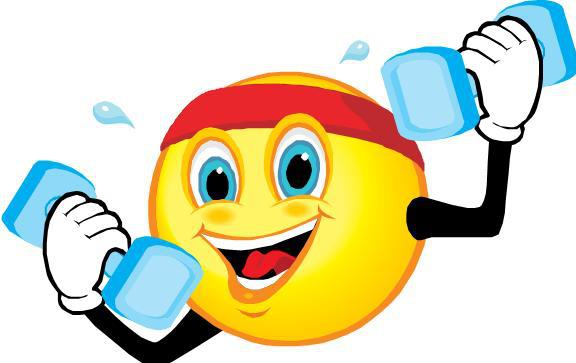 Конкурс «Призвание – учить!»
Здоровьесберегающие технологии – 
это система мер, включающая
 взаимосвязь и взаимодействие 
всех факторов образовательной среды, направленных на сохранение 
здоровья ребенка на всех этапах
 его обучения и развития.
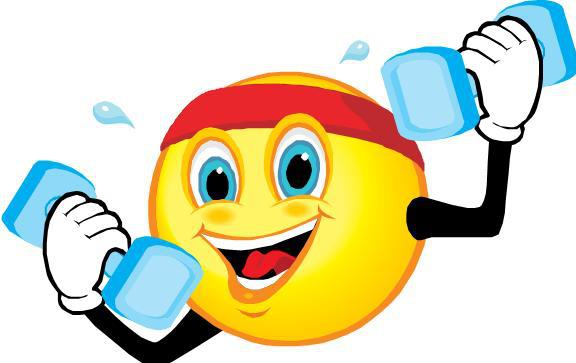 Конкурс «Призвание – учить!»
обеспечить дошкольнику возможность сохранения здоровья;
 сформировать у него необходимые знания, умения и навыки по здоровому образу жизни;
научить использовать полученные знания в повседневной жизни.
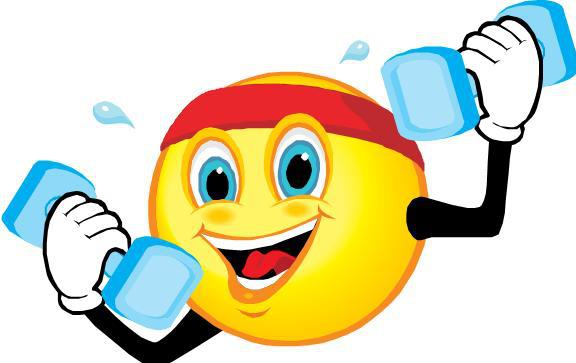 Конкурс «Призвание – учить!»
Технологии сохранения и стимулирования здоровья
Конкурс «Призвание – учить!»
Динамические паузы — прекрасная возможность для ребенка сделать переход между занятиями, снять эмоциональное напряжение, а также познакомиться со своим телом.
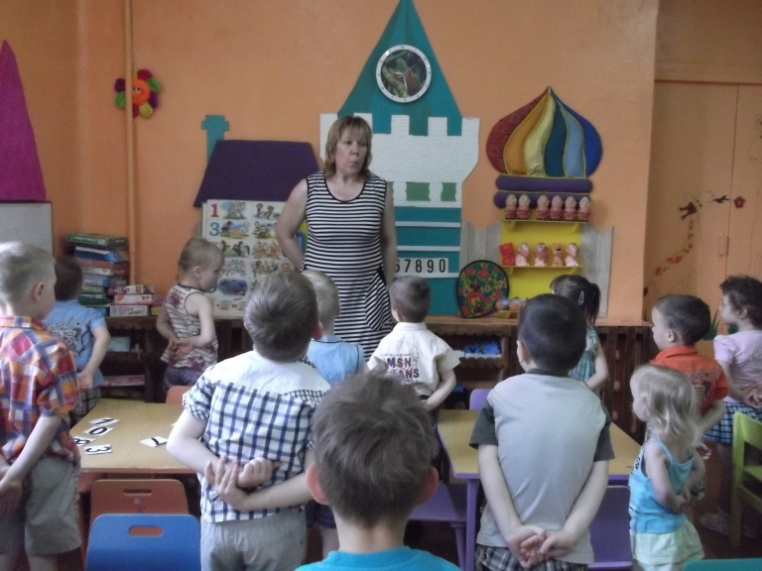 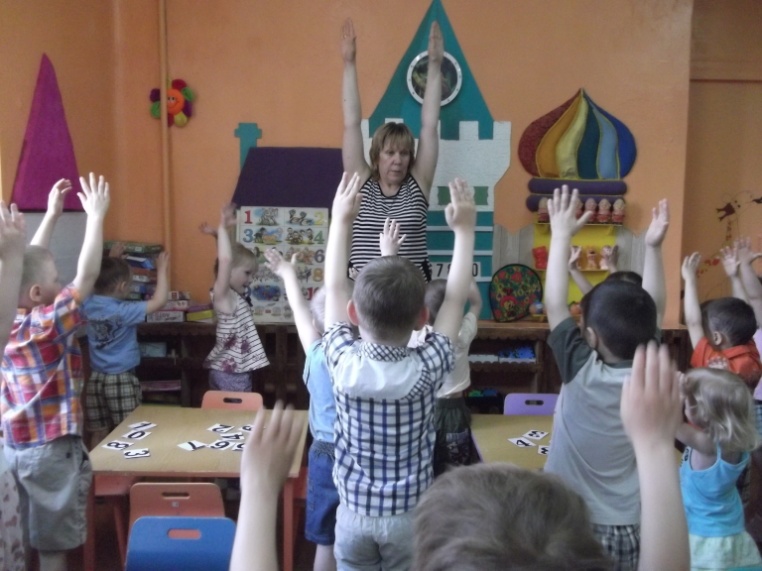 Конкурс «Призвание – учить!»
Подвижные и спортивные игрыЗадачи подвижных игр:1. Расширение двигательного опыта и обогащение его новыми, более сложными движениями;2. Совершенствование двигательных навыков и их использование в изменяющихся игровых ситуациях;3. Развитие креативных возможностей и физических Качеств;4. Воспитание самостоятельности и активности новыми, более сложными движениями;5. Приобщение к элементарным нормам и правилам взаимоотношений со сверстниками и взрослыми.
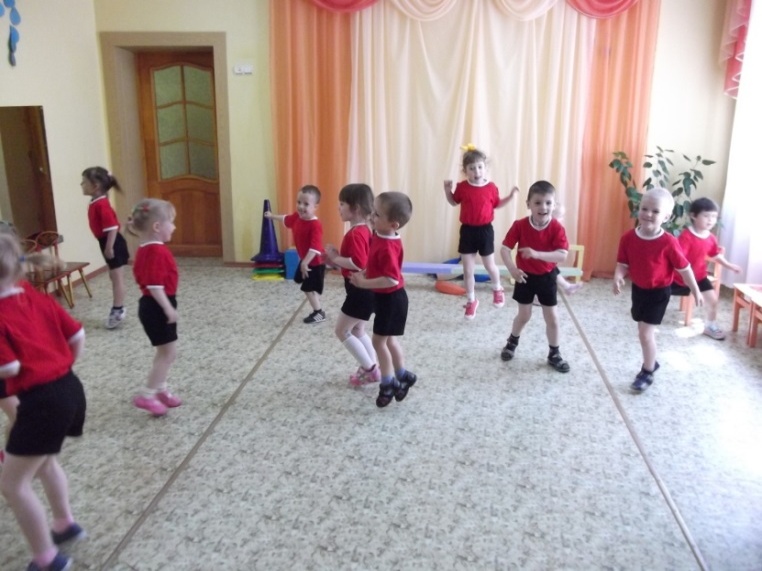 Релаксация
Для успешной адаптации и ежедневного пребывания детей в дошкольном образовательном учреждении просто необходимо проводить релаксацию. Это необходимо для того, чтобы снять у них состояние напряжения или усталости, которое возникает в результате получения огромного количества информации и постоянного общения с другими членами группы.
Конкурс «Призвание – учить!»
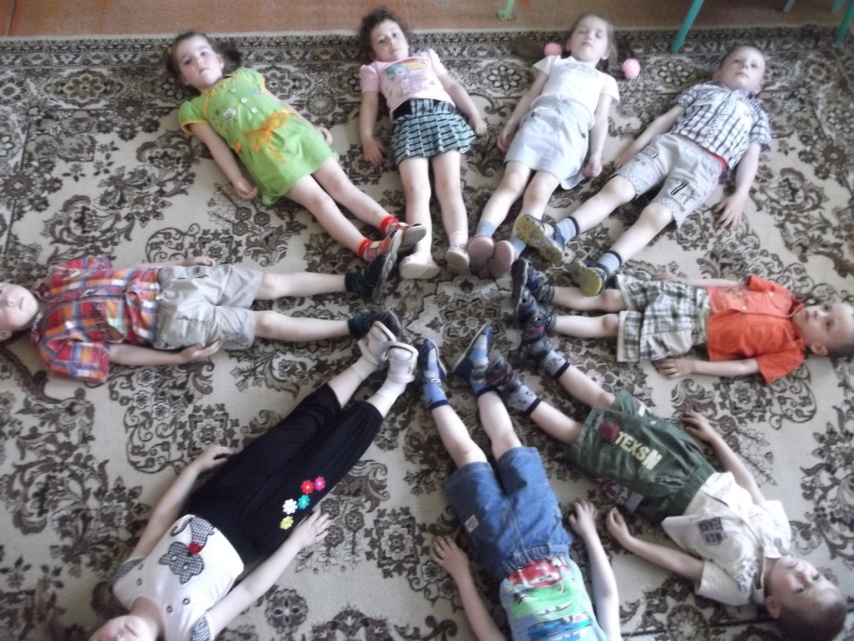 Пальчиковая гимнастика
Известный педагог В.А. Сухомлинский сказал: 
«Ум ребенка находится на кончиках его пальцев», «Рука – это инструмент всех инструментов», - заключал еще Аристотель. 
«Рука – это своего рода внешний мозг», - писал Кант.
Конкурс «Призвание – учить!»
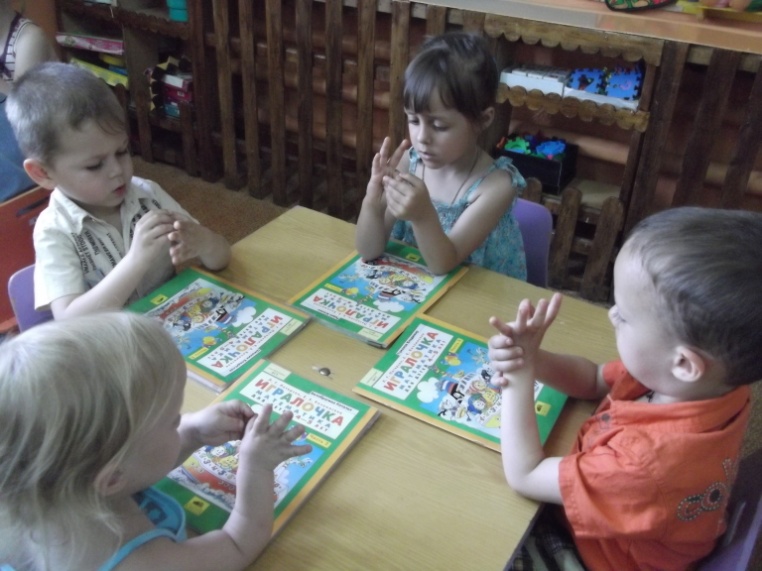 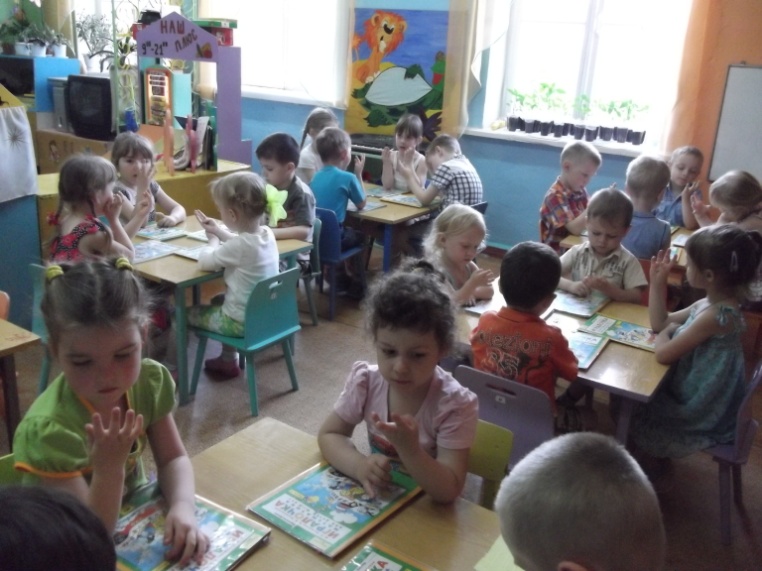 Гимнастика для глаз

Гимнастика для глаз используется в профилактических и оздоровительных целях, чтобы предупредить зрительное утомление у детей во время занятий.



       



           «Стрелочки»                                «Дорожки»                «Геометрические фигуры»
Офтальмотренажеры
Конкурс «Призвание – учить!»
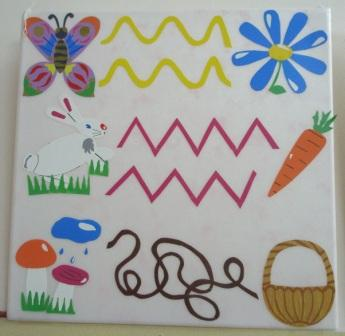 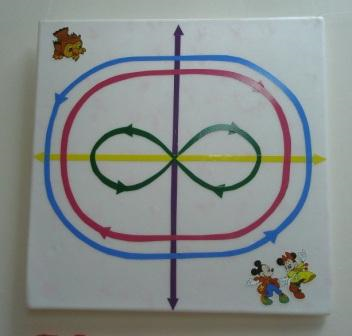 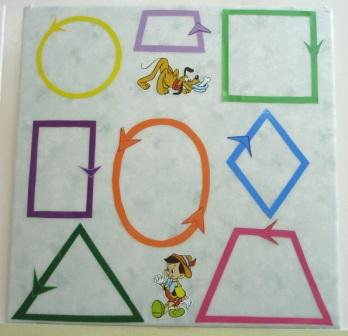 Дыхательная гимнастика
Цель дыхательной гимнастики увеличить объем дыхания, нормализовать его ритм, выработать плавный, длительный, экономный выдох. Дыхательные упражнения улучшают деятельность дыхательной мускулатуры, усиливают обменные и восстановительные процессы. Кроме того дыхательные упражнения позволяют развить сильную воздушную струю, которая необходима для правильной речи.
Конкурс «Призвание – учить!»
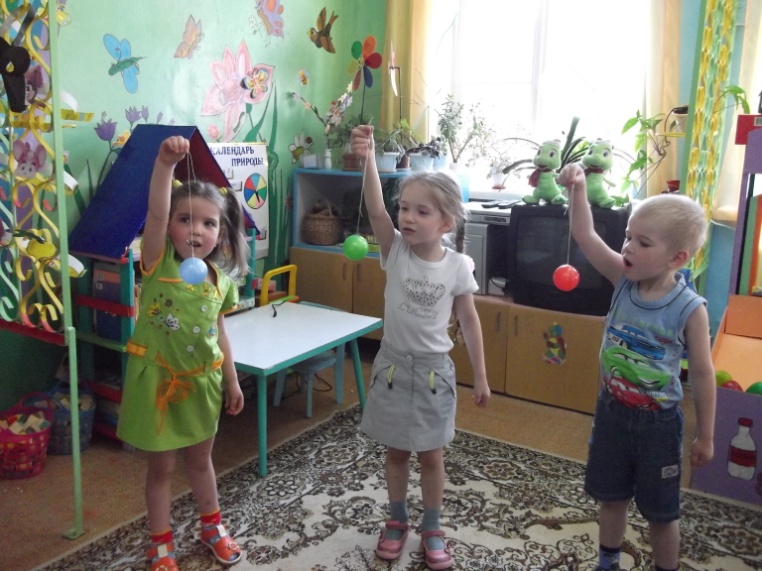 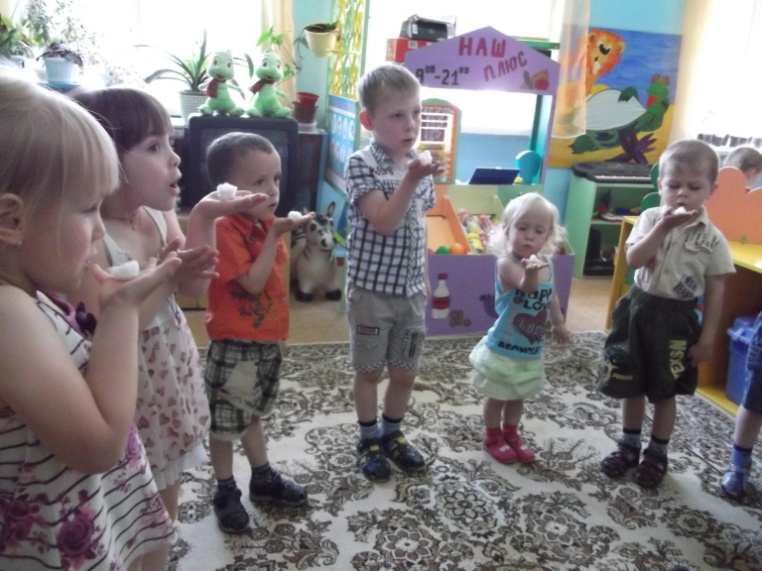 Бодрящая оздоровительная гимнастикаБодрящая гимнастика проводится ежедневно после дневного сна 5-10 мин. В её комплекс входят упражнения на кроватках на пробуждение, ходьба по коврикам «здоровья» и др.
Конкурс «Призвание – учить!»
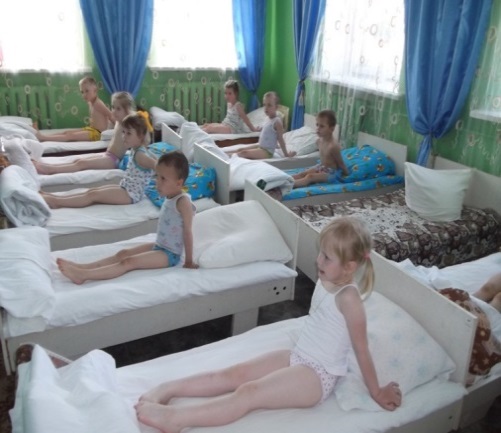 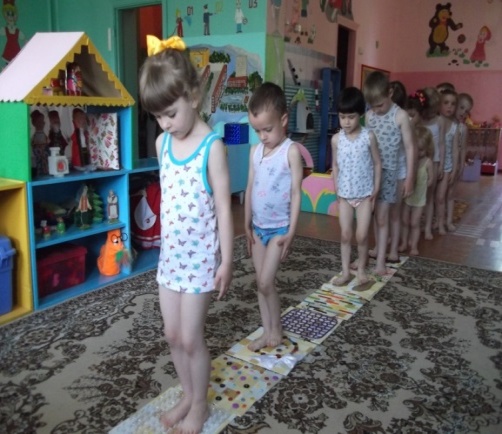 Технологии обучения здоровому образу жизни
Утренняя гимнастика
Цель: Способствовать укреплению здоровья детей и пробуждению организма для нормальной жизнедеятельности.
Задачи:
- создать радостный эмоциональный подъём, «разбудить» организм ребёнка, настроить на действенный лад
- воспитывать привычку к ежедневным физическим упражнениям
- развивать все группы мышц, координацию движений. Силу и выносливость
-воспитывать умение одновременно начинать и своевременно заканчивать упражнения под музыку
Конкурс «Призвание – учить!»
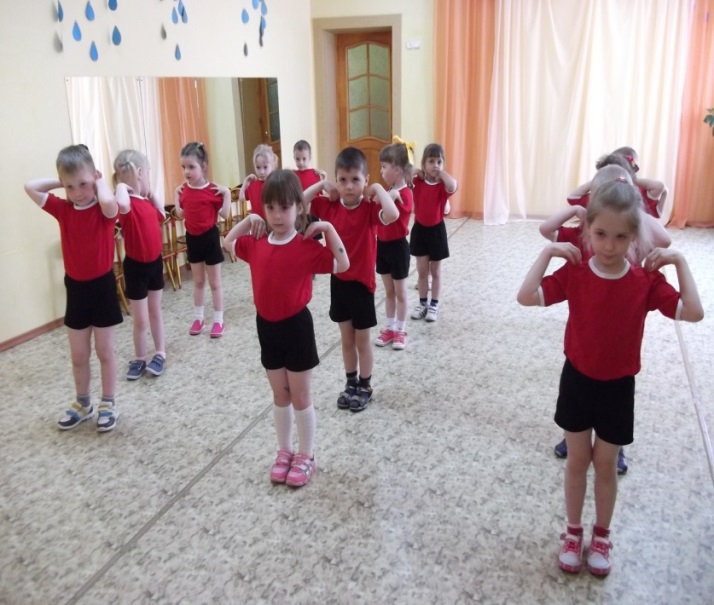 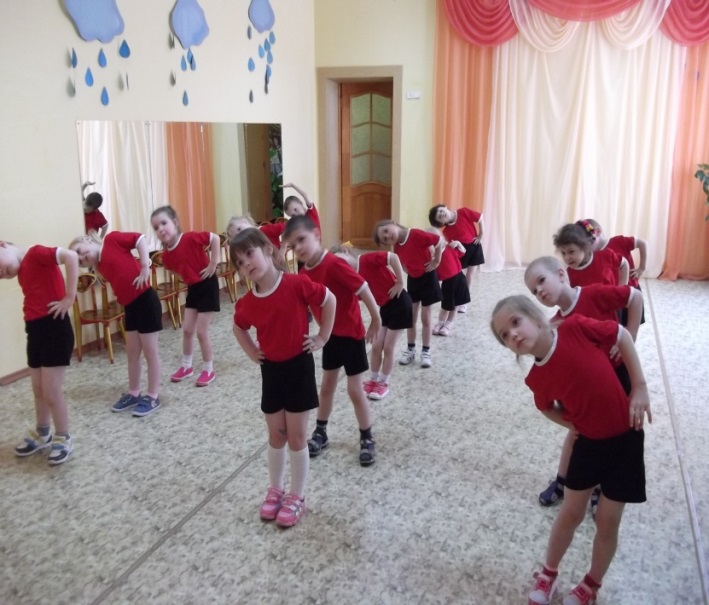 Физкультурные занятияОсобое внимание в ДОУ уделяется физкультурным занятиям, как одному из важнейших условий воспитания здорового ребенка.
Конкурс «Призвание – учить!»
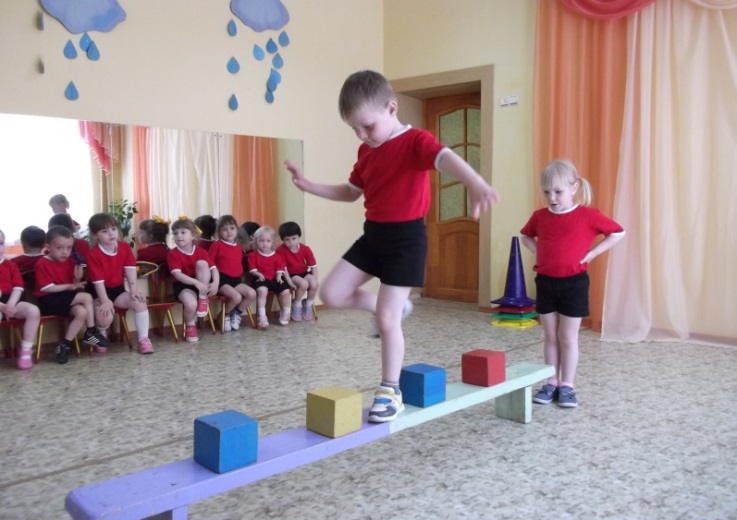 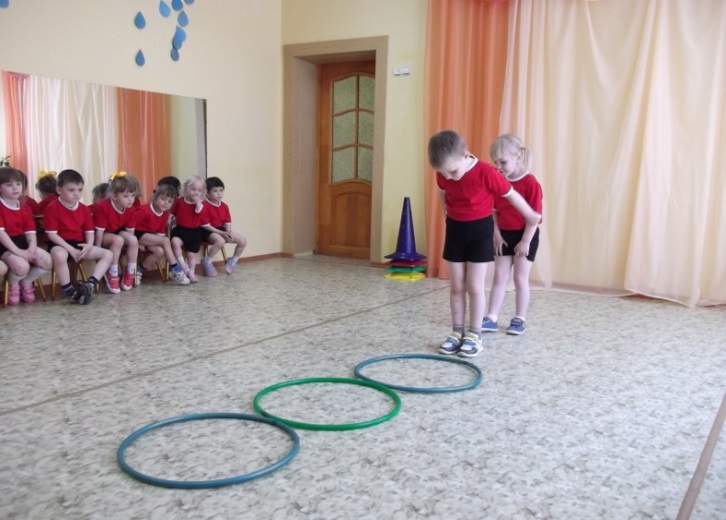 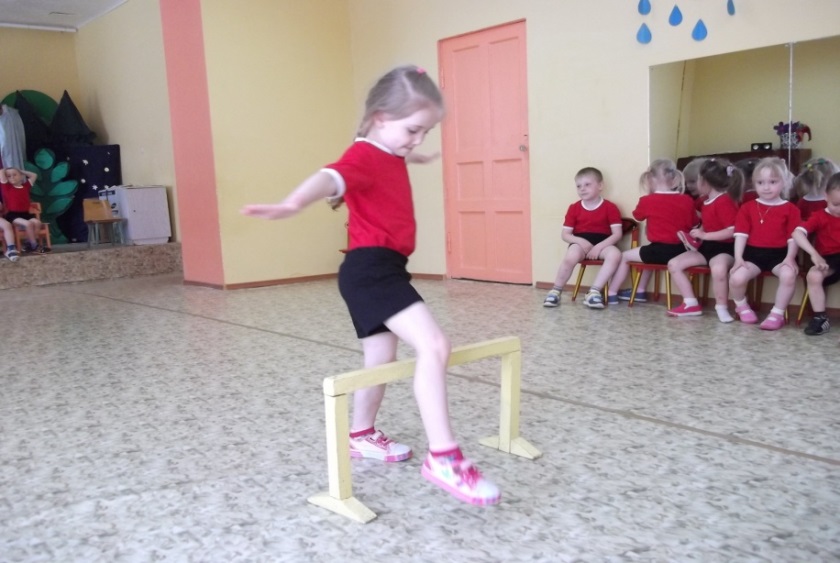 Массаж, самомассажЦели :Игровой самомассаж способствуют укреплению различных групп мышц, развитию сердечно - сосудистой, дыхательной, нервной системы, физических качеств (ловкость, быстрота, выносливость), развивают ритмичность, координацию движений, ориентировку в пространстве, содействуют закаливанию; они способствуют воспитанию товарищеской взаимопомощи, согласованности действий в коллективе.
Конкурс «Призвание – учить!»
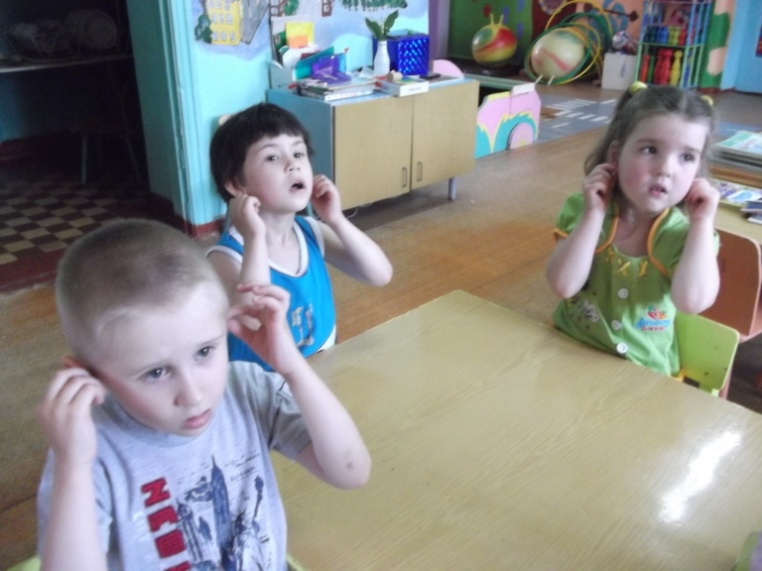 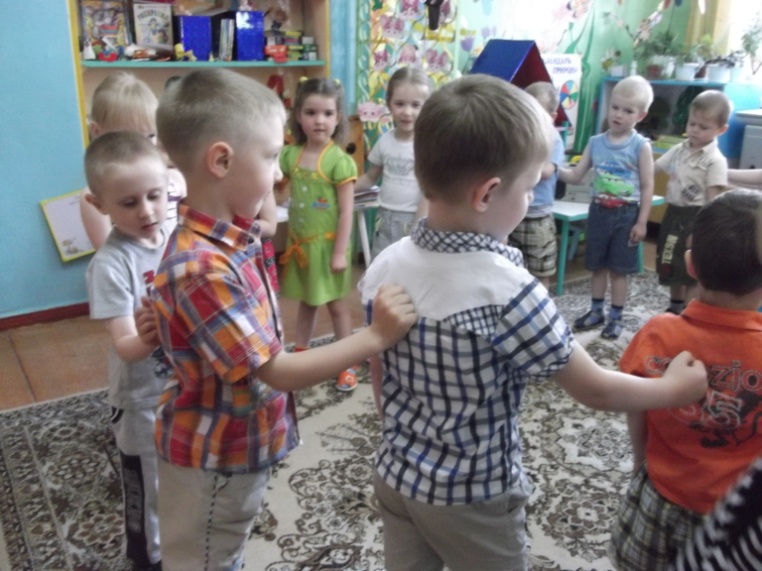 Активный отдых
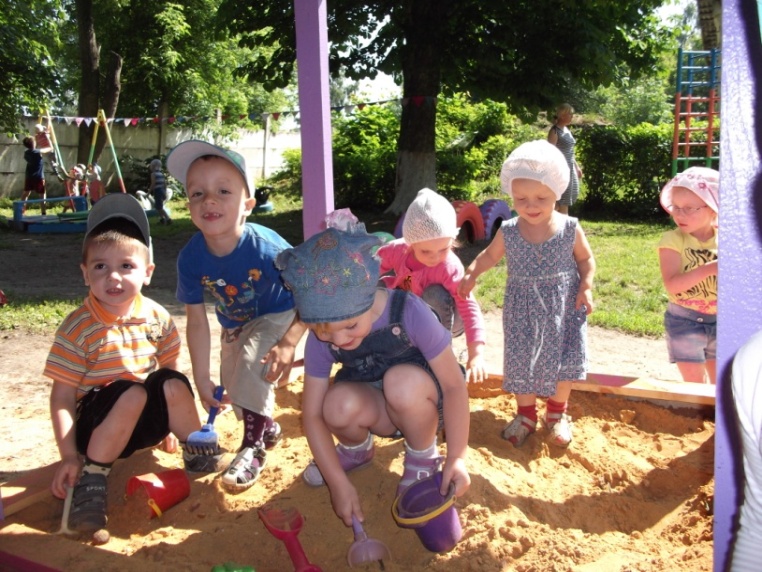 Конкурс «Призвание – учить!»
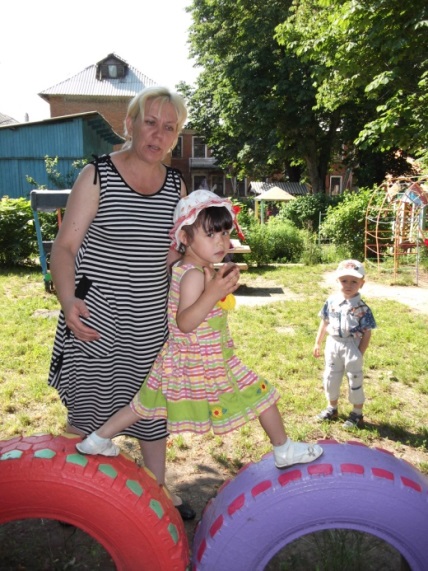 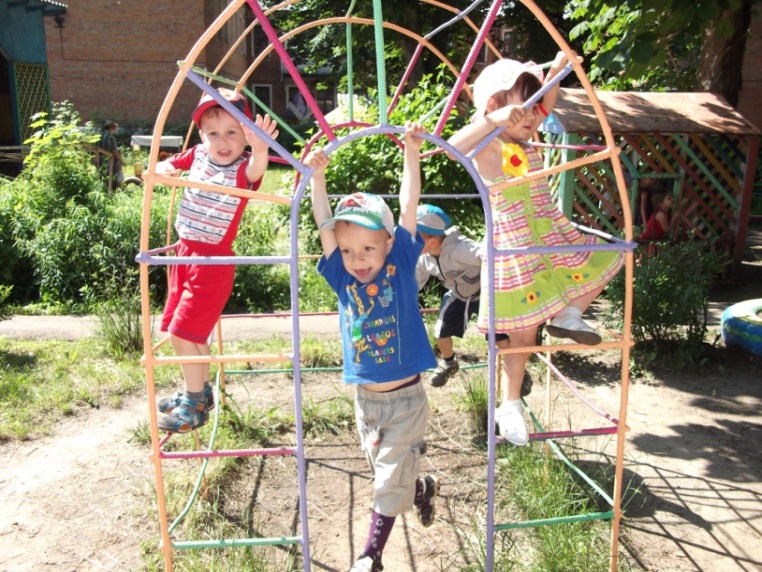 Здоровьесберегающие образовательные технологии, используемые в работе с родителями
Конкурс «Призвание – учить!»
Консультации.
Рекомендации и беседы с родителями по поводу профилактики болезней,  соблюдения личной гигиены, пользе дополнительных прогулок и занятий в различных спортивных секциях.
Нетрадиционные формы работы с родителями, практические показы (практикумы).
Совместные акции: спортивные праздники, дни здоровья; 
Памятки, буклеты из серии «пальчиковая гимнастика», «как правильно закаливать ребенка?».
Дни открытых дверей.Анкетирование. 
Папки-передвижки.
Родительские собрания.
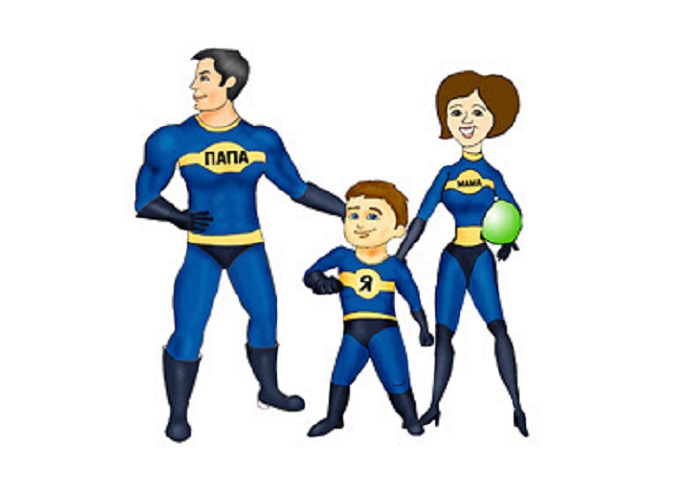 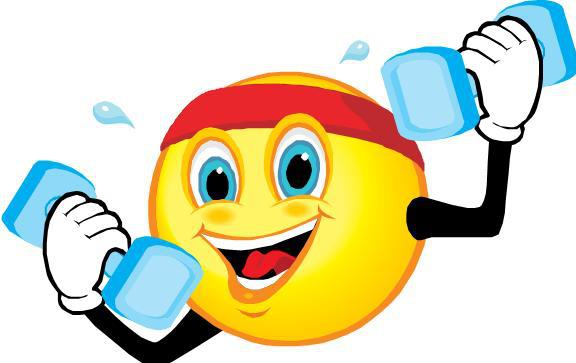 Принципы здоровьесберегающих технологий
Конкурс «Призвание – учить!»
Принцип «не навреди!».
Принцип сознательности и активности.
 Непрерывности здоровьесберегающего процесса.
 Систематичности и последовательности.
 Принцип доступности и индивидуальности.
 Всестороннего и гармонического развития личности.
 Системного чередования нагрузок и отдыха.
 Постепенного наращивания оздоровительных воздействий.
 Возрастной адекватности здоровьесберегающего процесса.
Здоровье – это состояние 
полного физического, психического 
и социального благополучия, 
а не просто отсутствие болезней или
 физических дефектов. 
(ВОЗ)
 Будьте здоровы душой и телом!
Конкурс «Призвание – учить!»
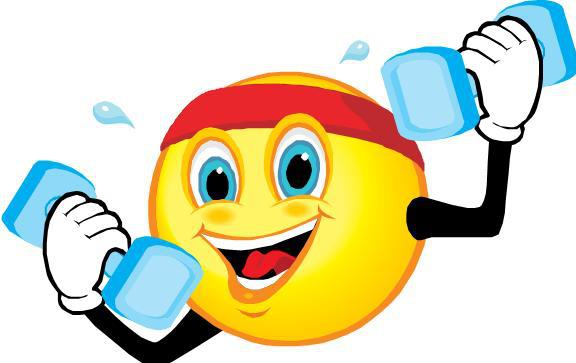